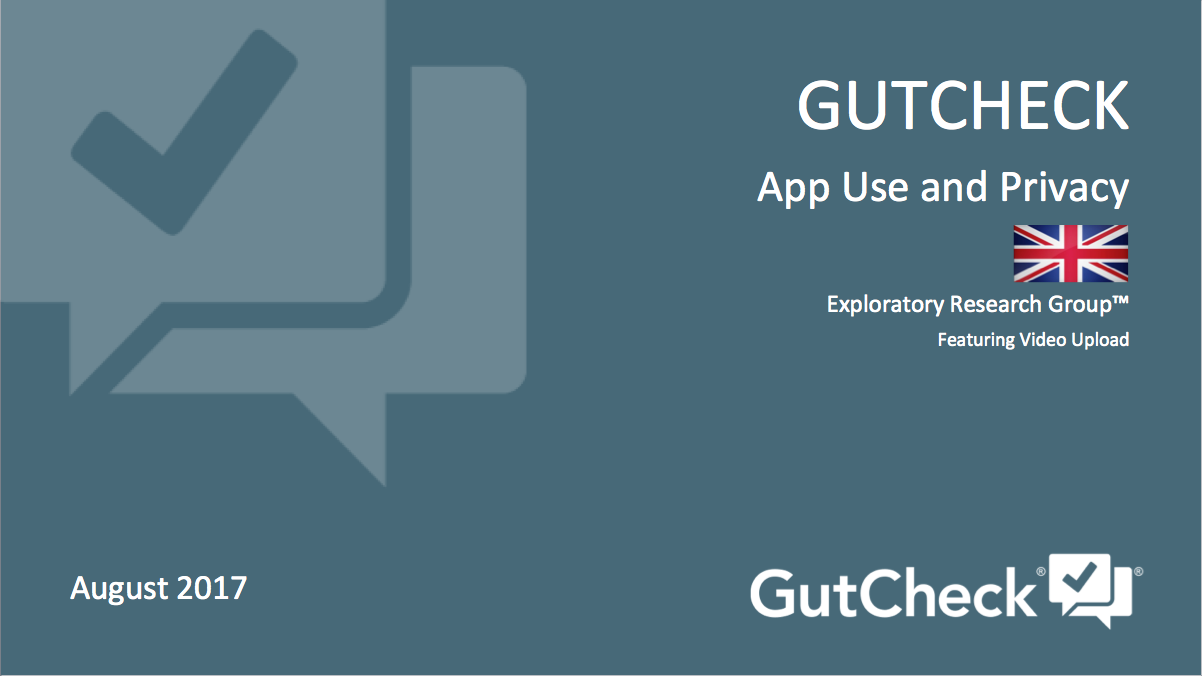 1
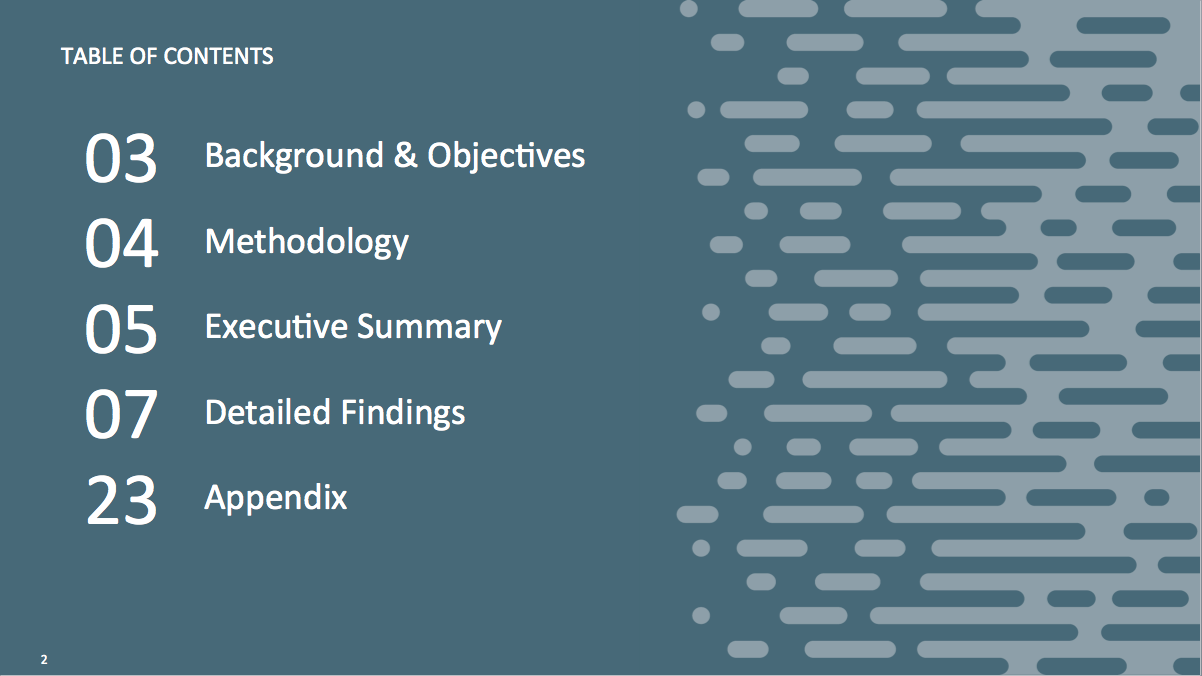 2
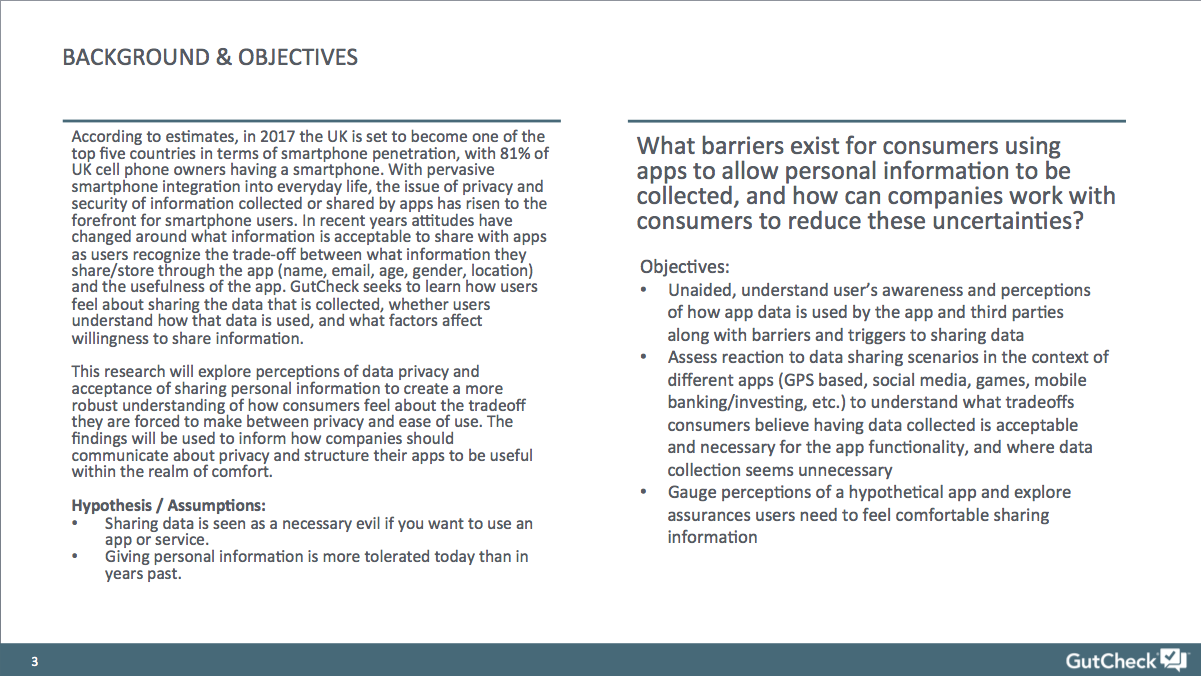 3
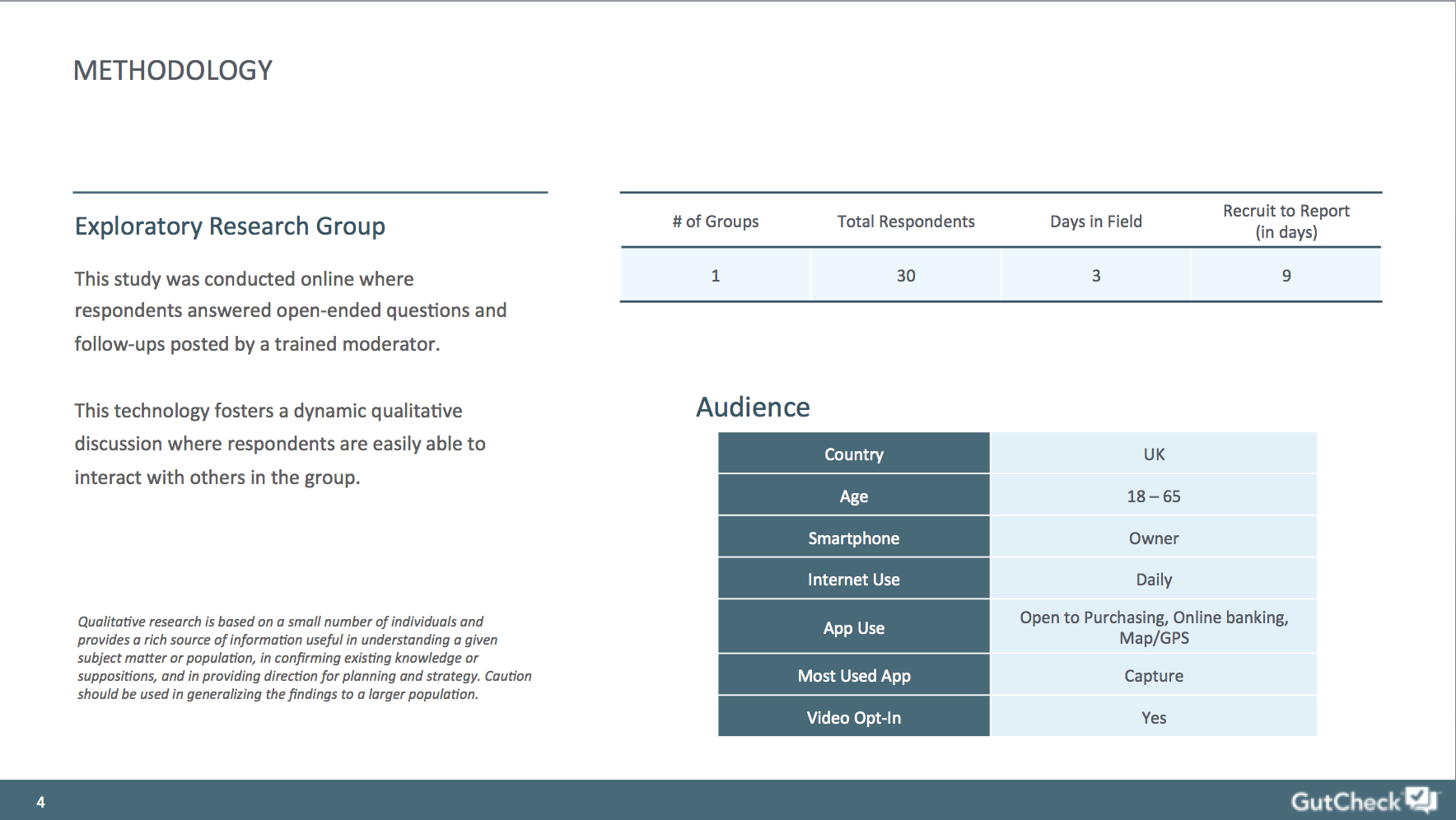 4
Executive Summary
5
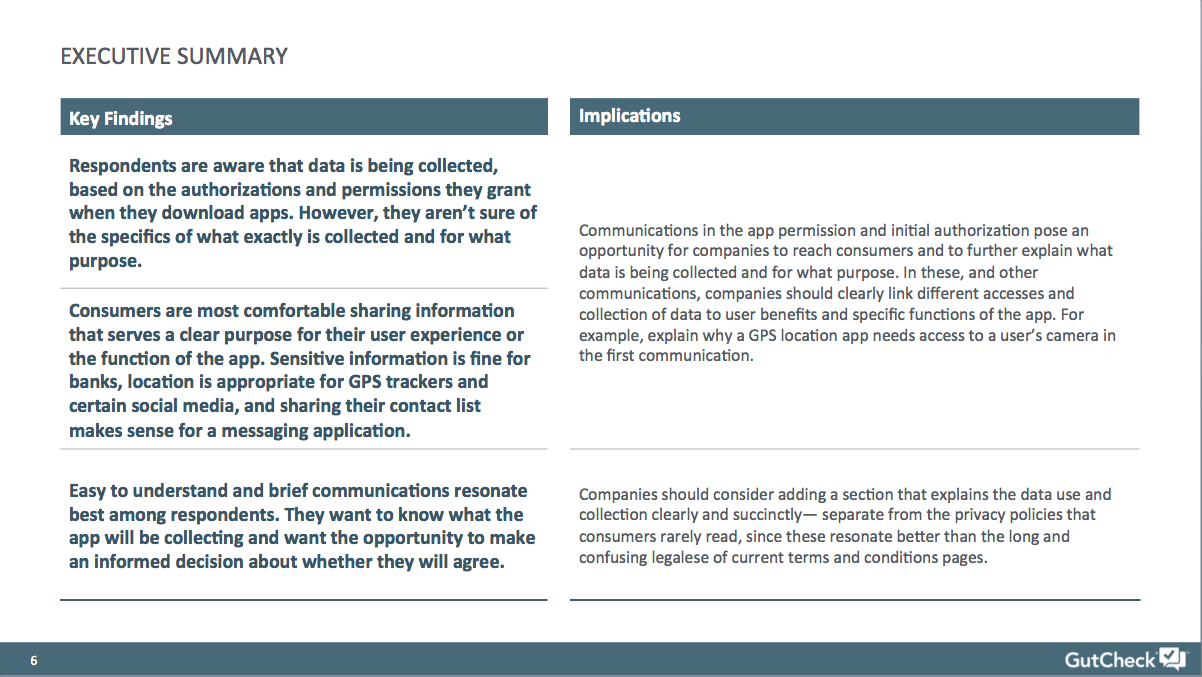 6
DETAILED FINDINGS
7
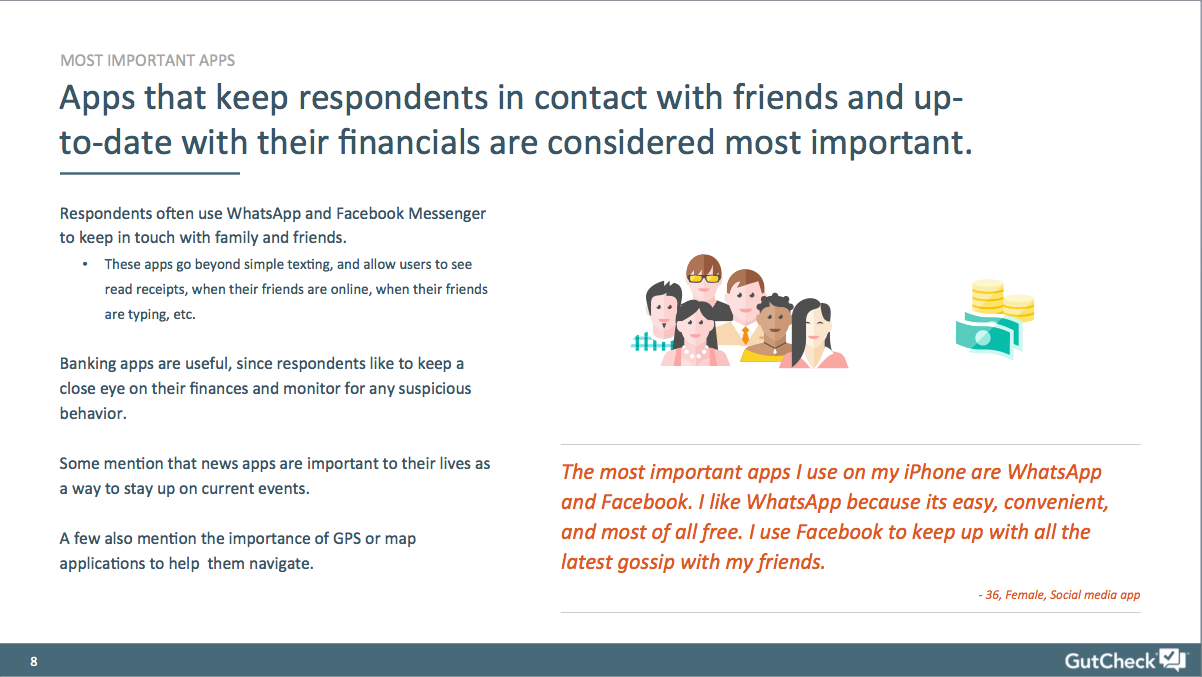 8
DATA PERCEPTIONS
While some respondents are concerned about data collection, others consider this a fact of being online.
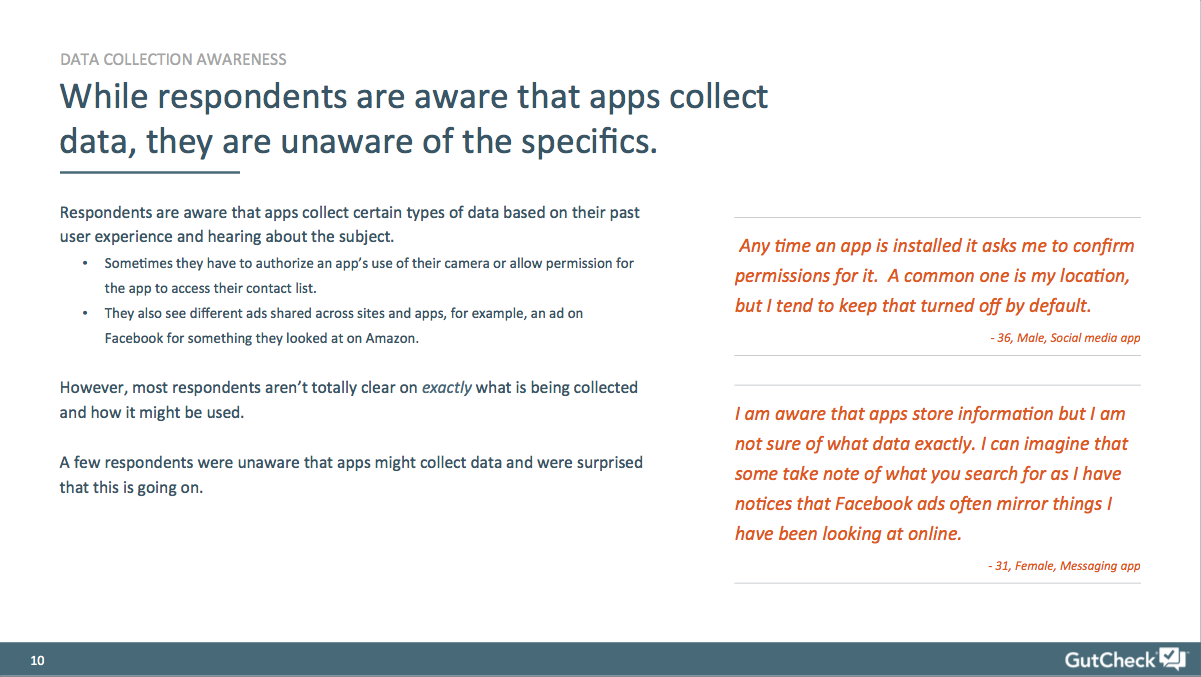 10
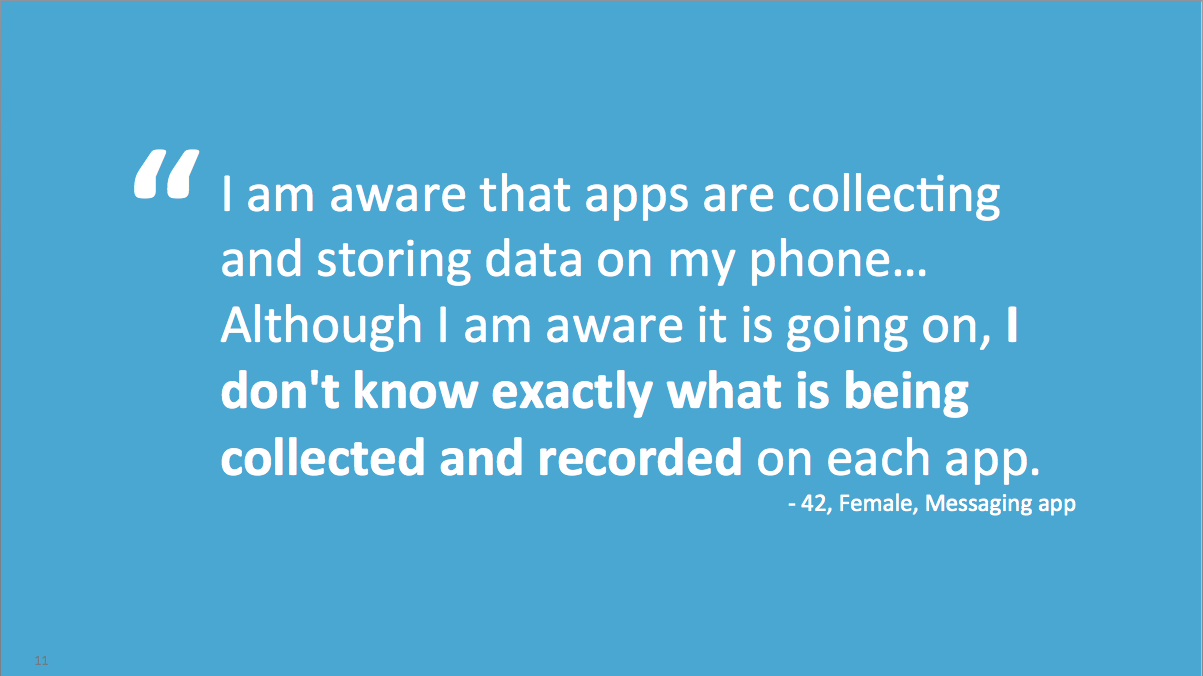 11
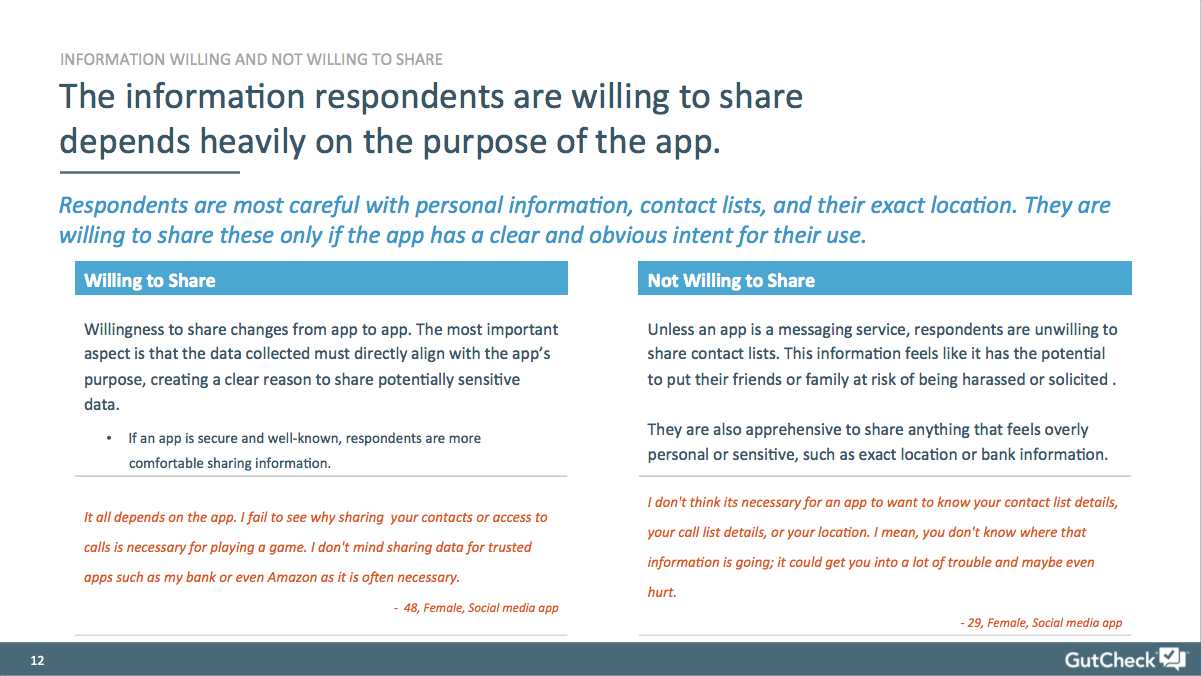 12
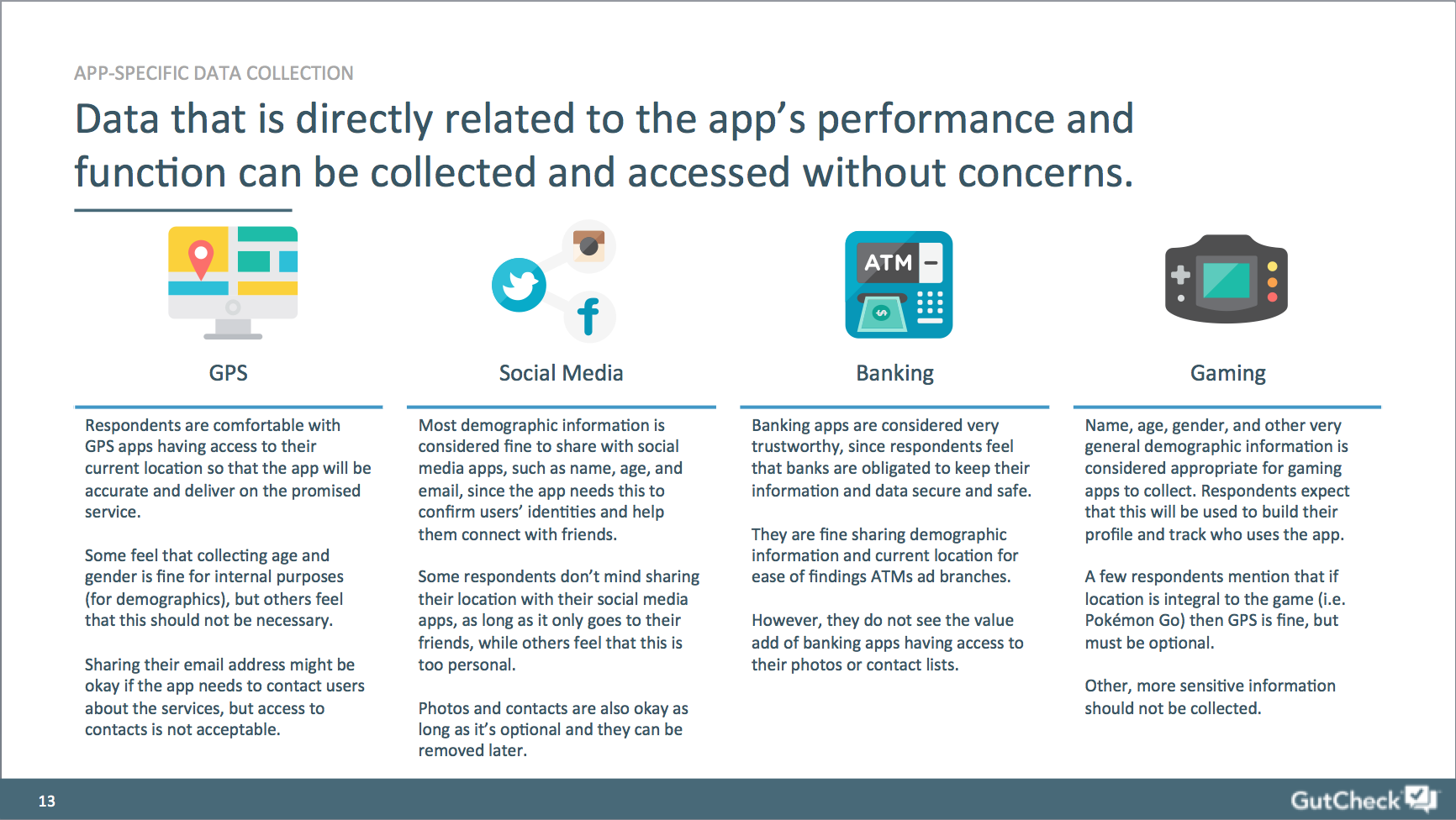 13
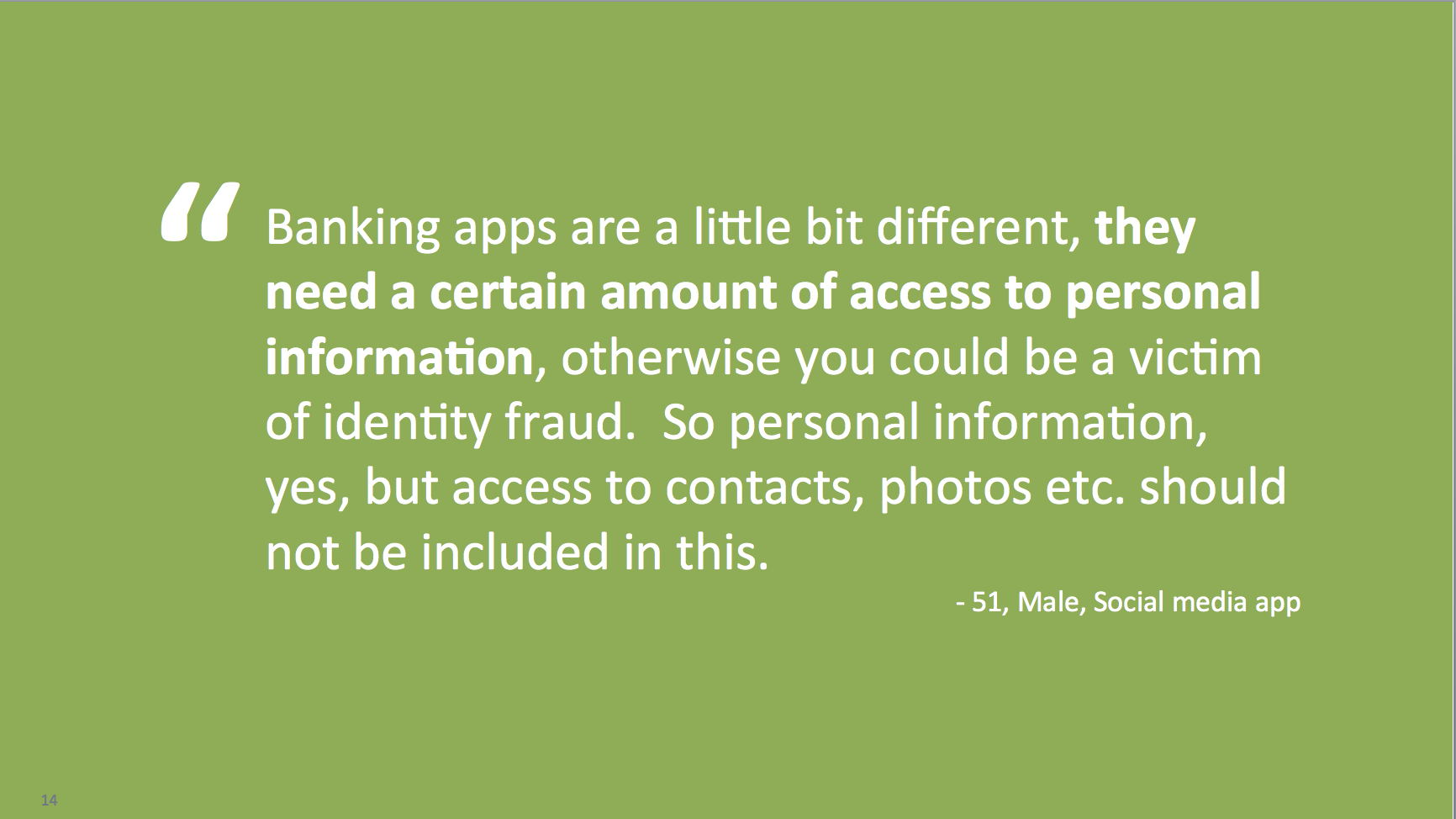 14
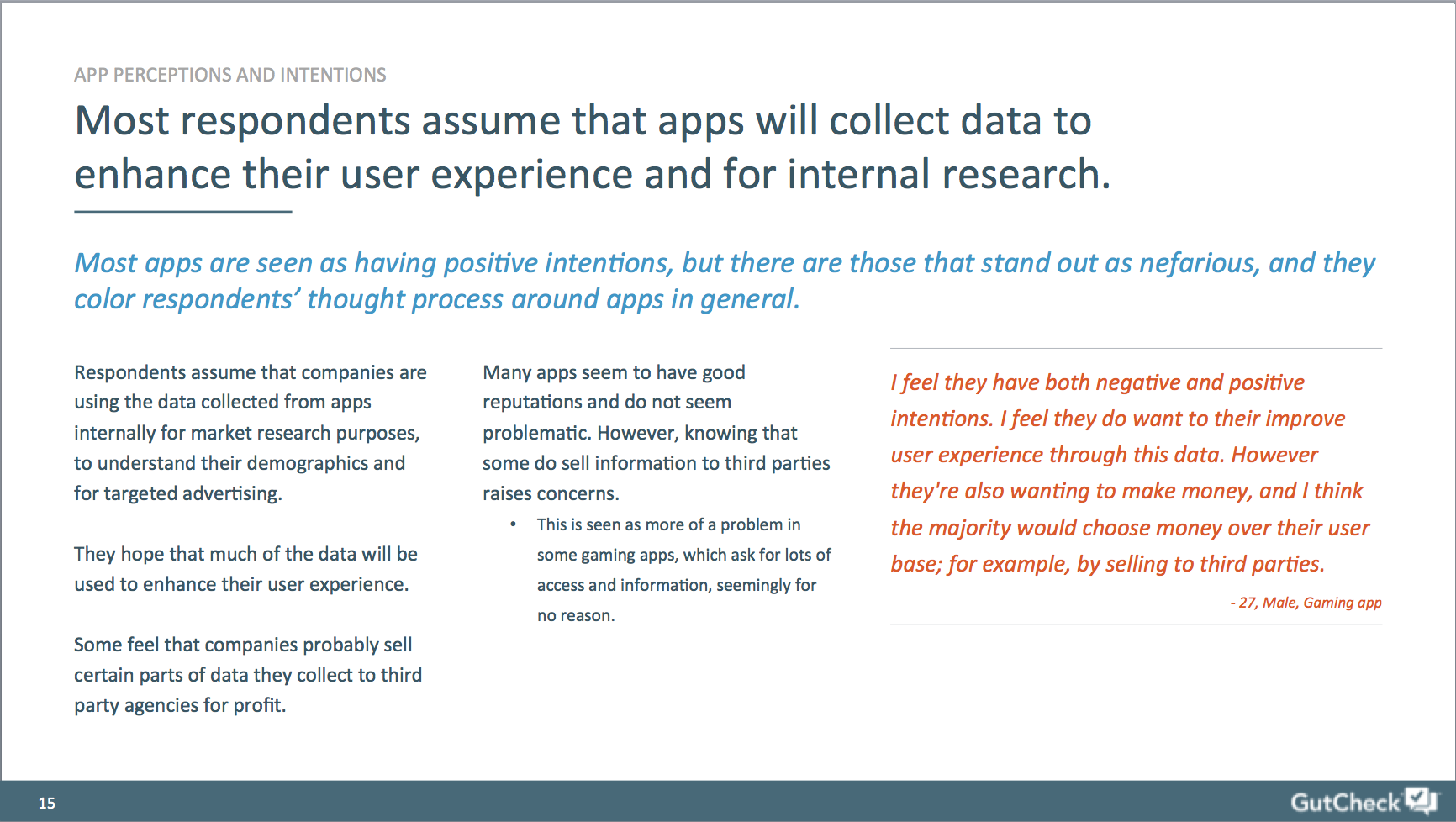 15
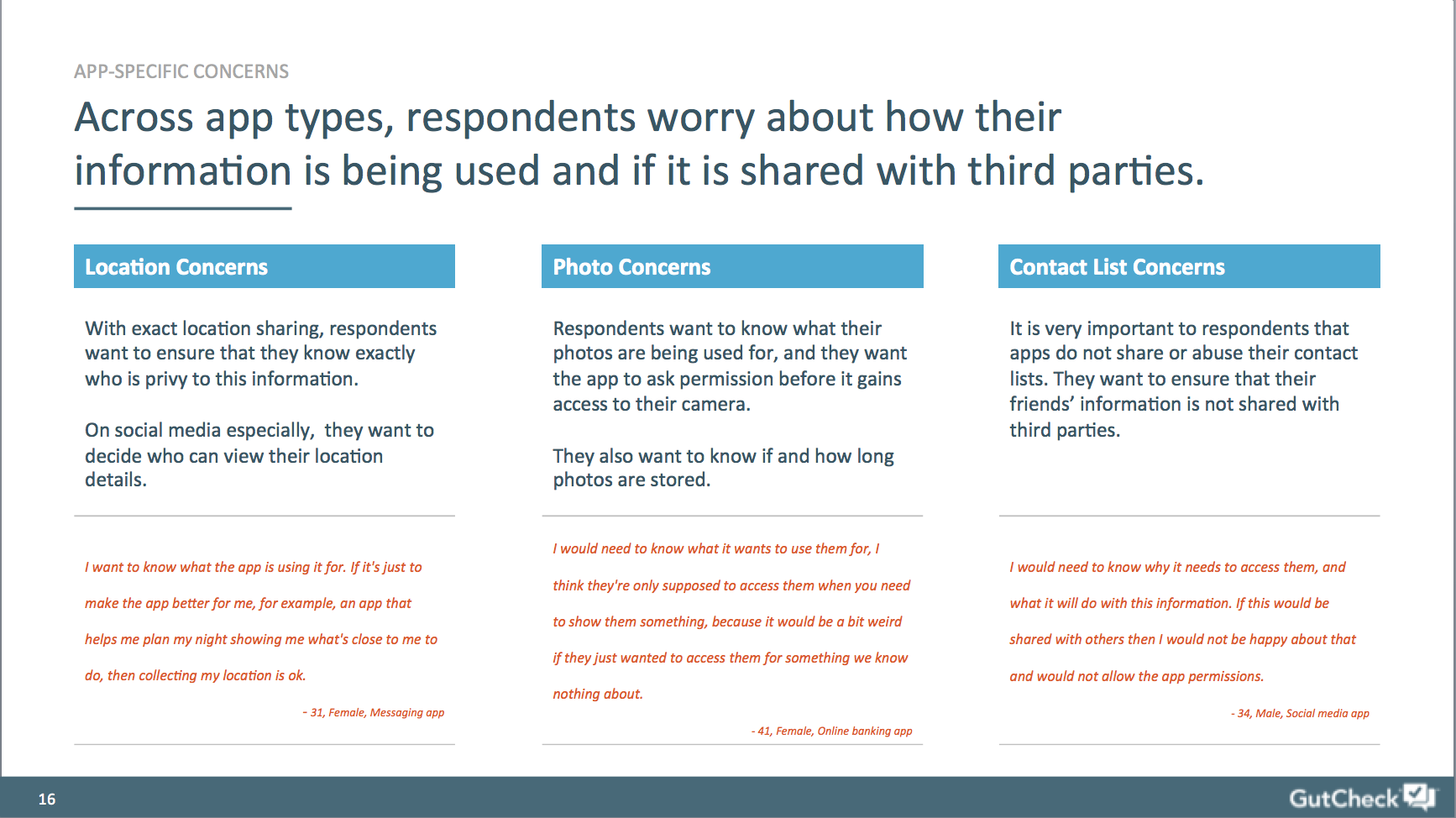 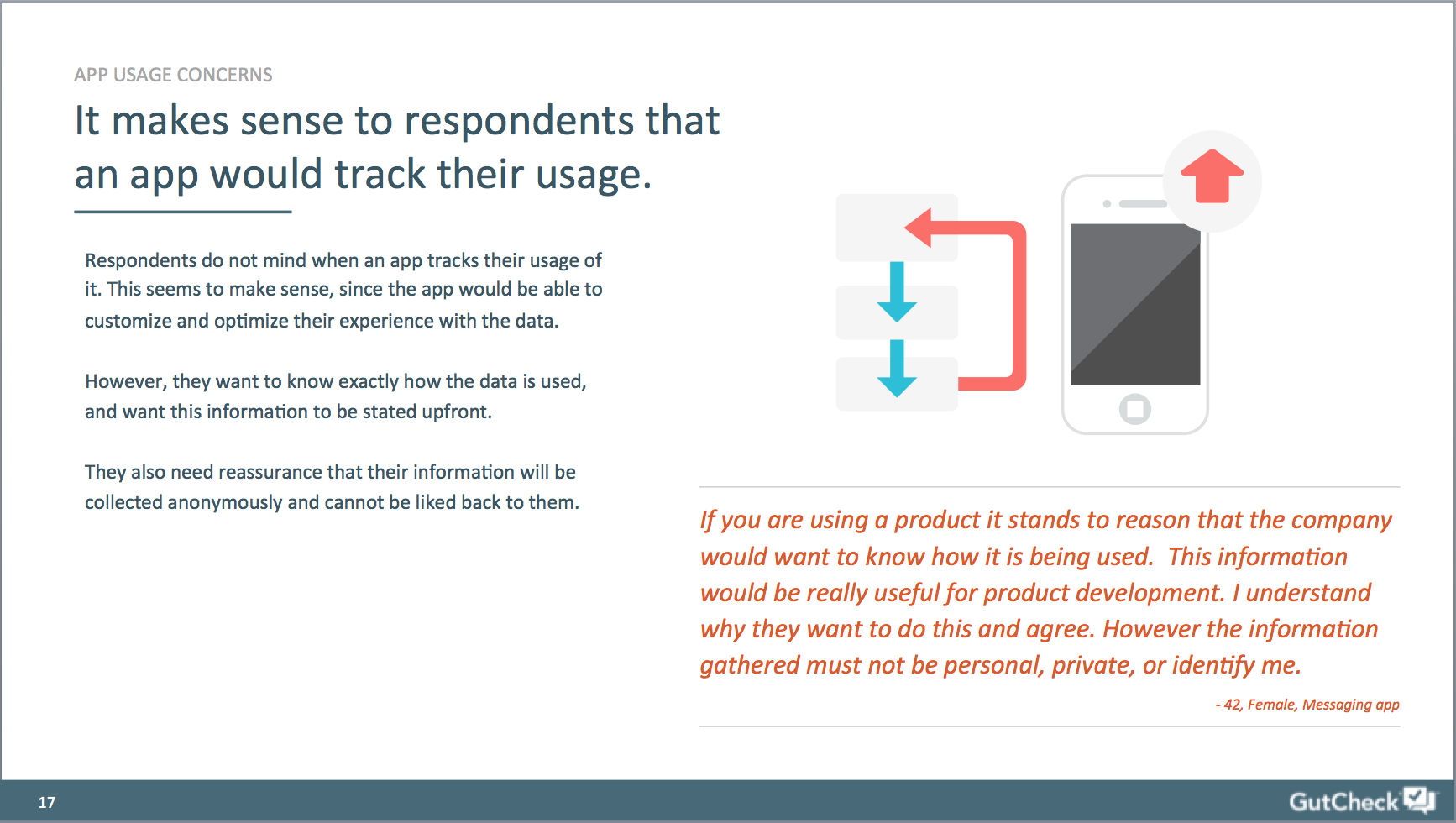 17
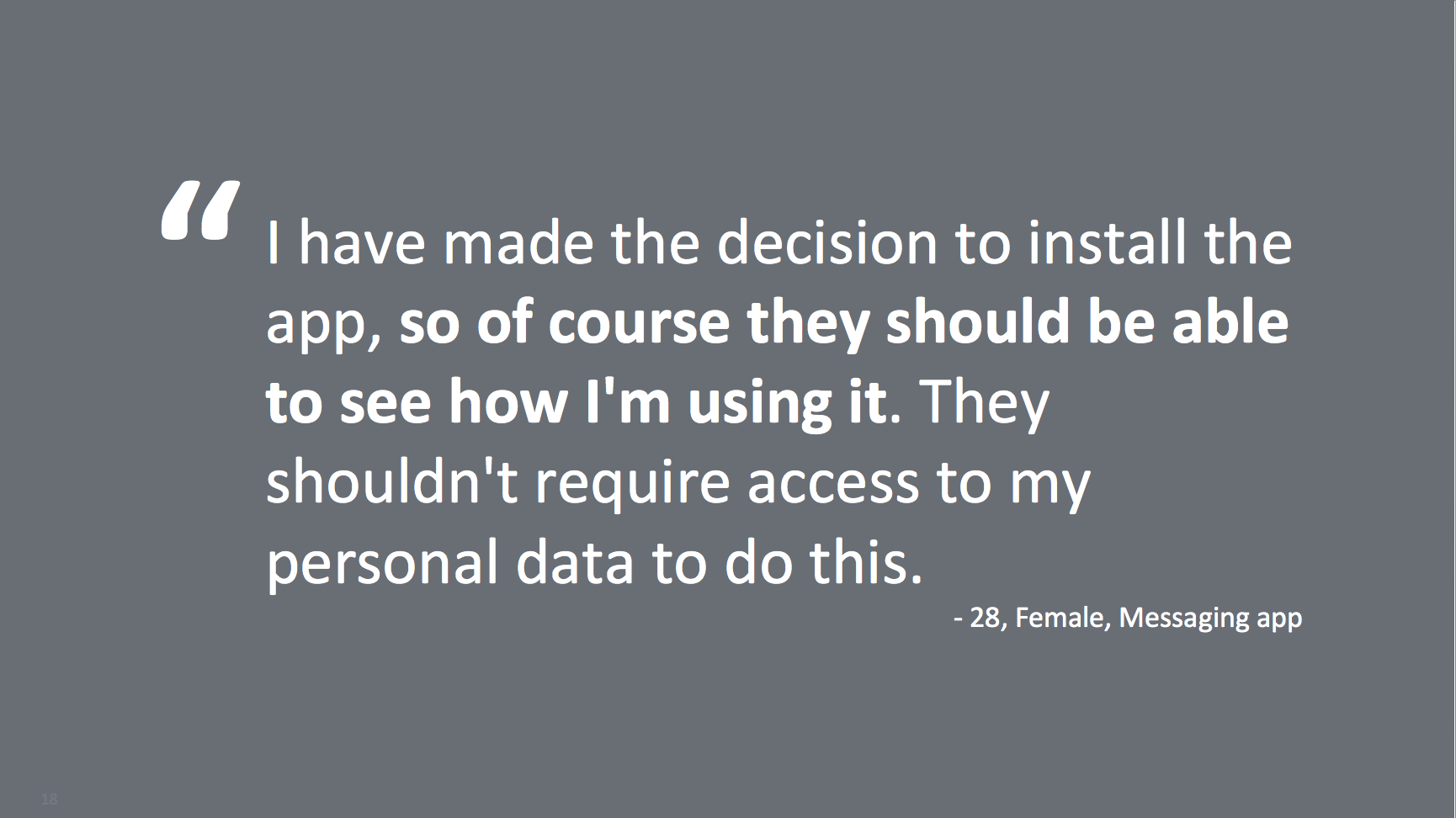 18
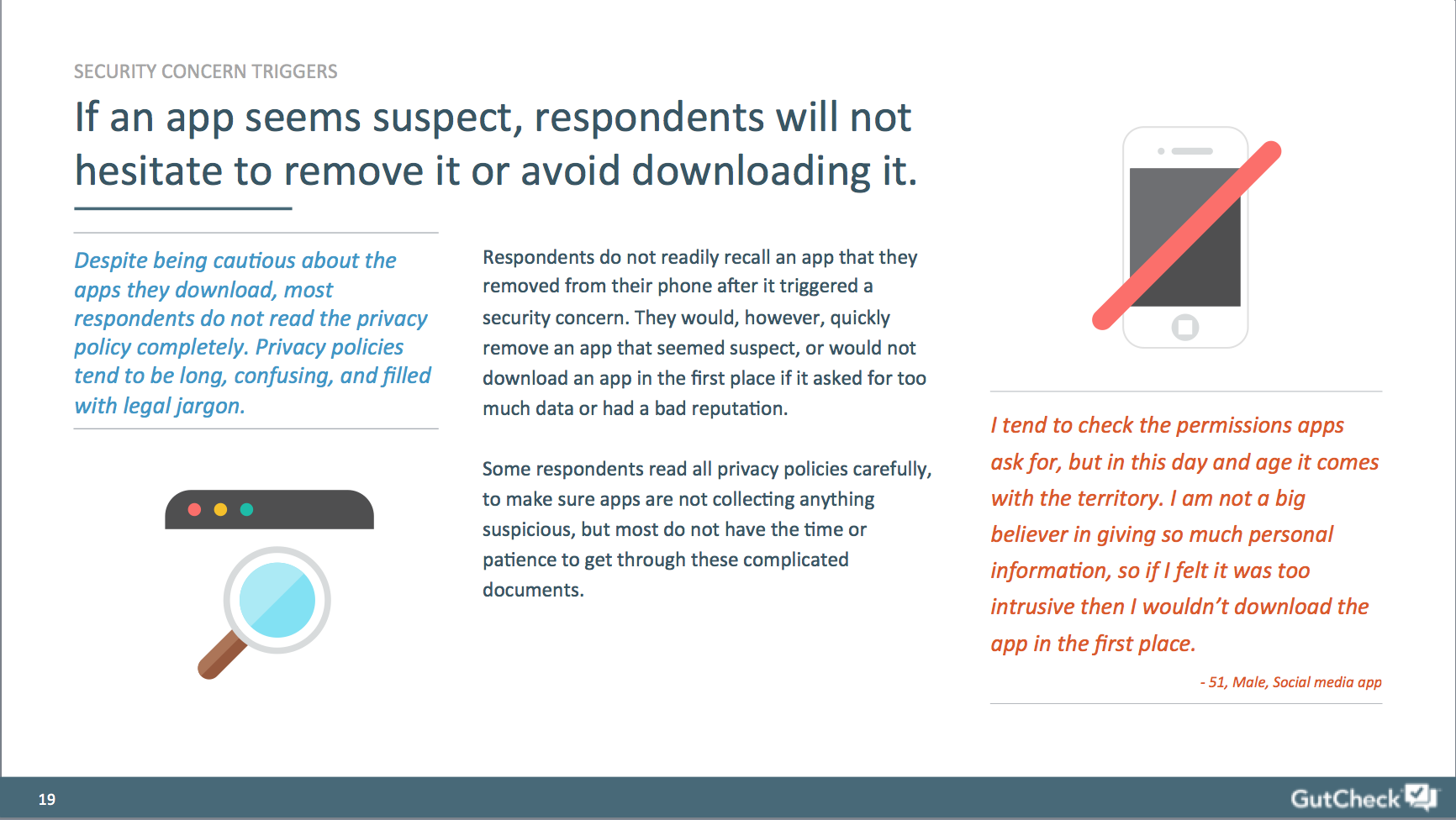 19
PRIVACY POLICY COMMUNICATIONS
Privacy policies should be concise, easy to find, and in plain language.
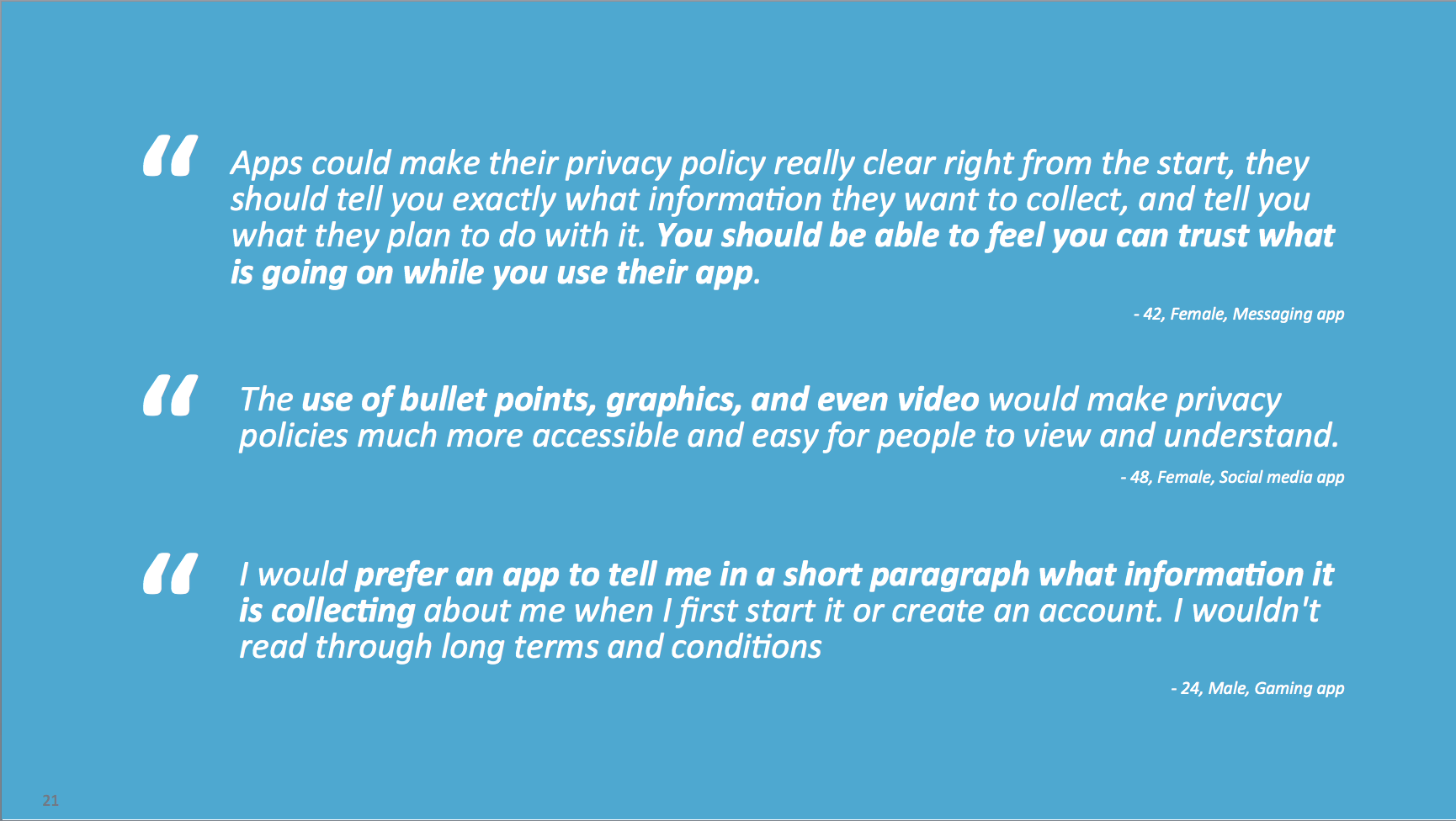 21
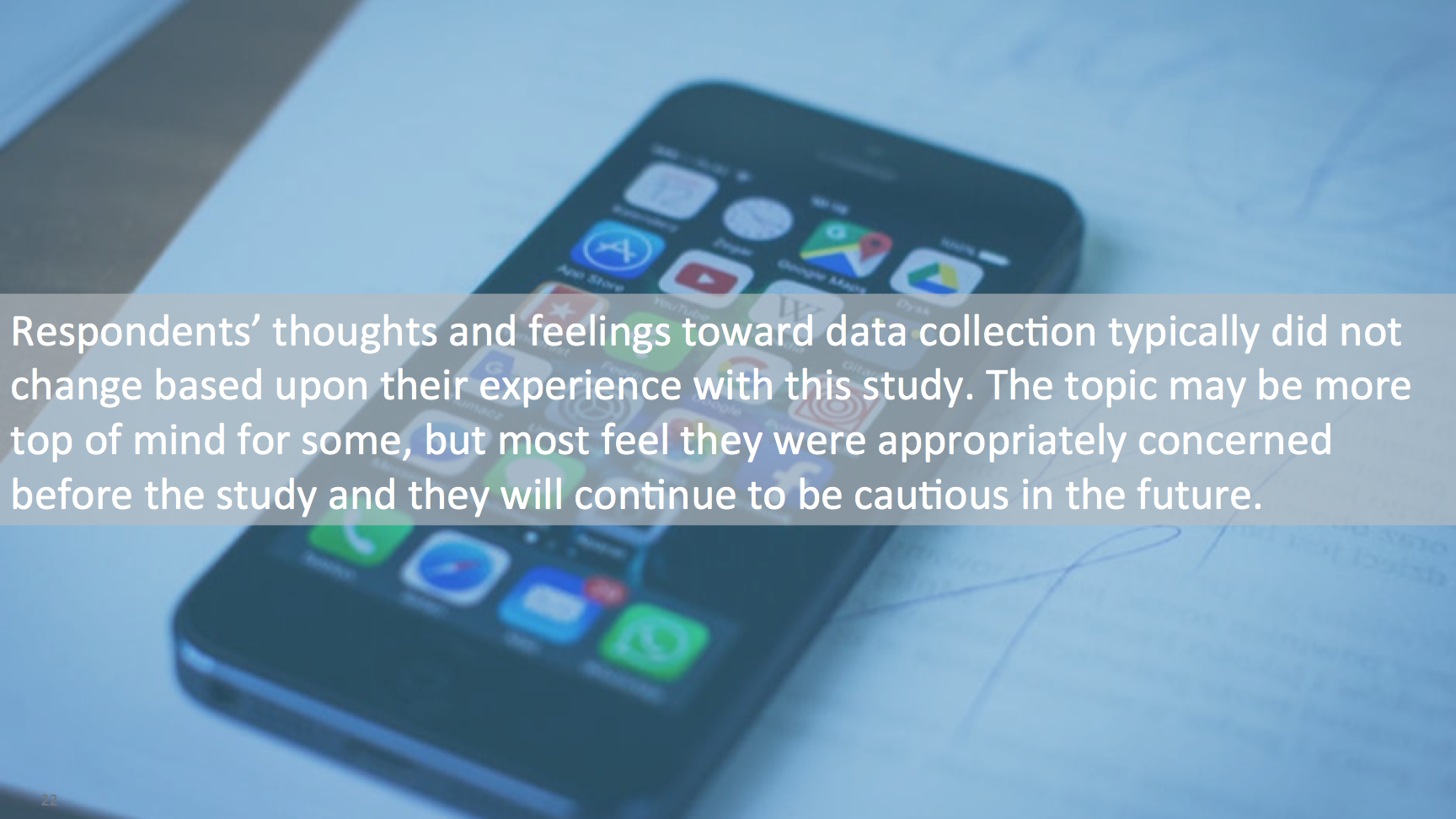 22
appendix
23
APPENDIX: HIGHLIGHT REEL, DATA PERCEPTIONS
APPENDIX: HIGHLIGHT REEL, PRIVACY POLICY COMMUNICATIONS
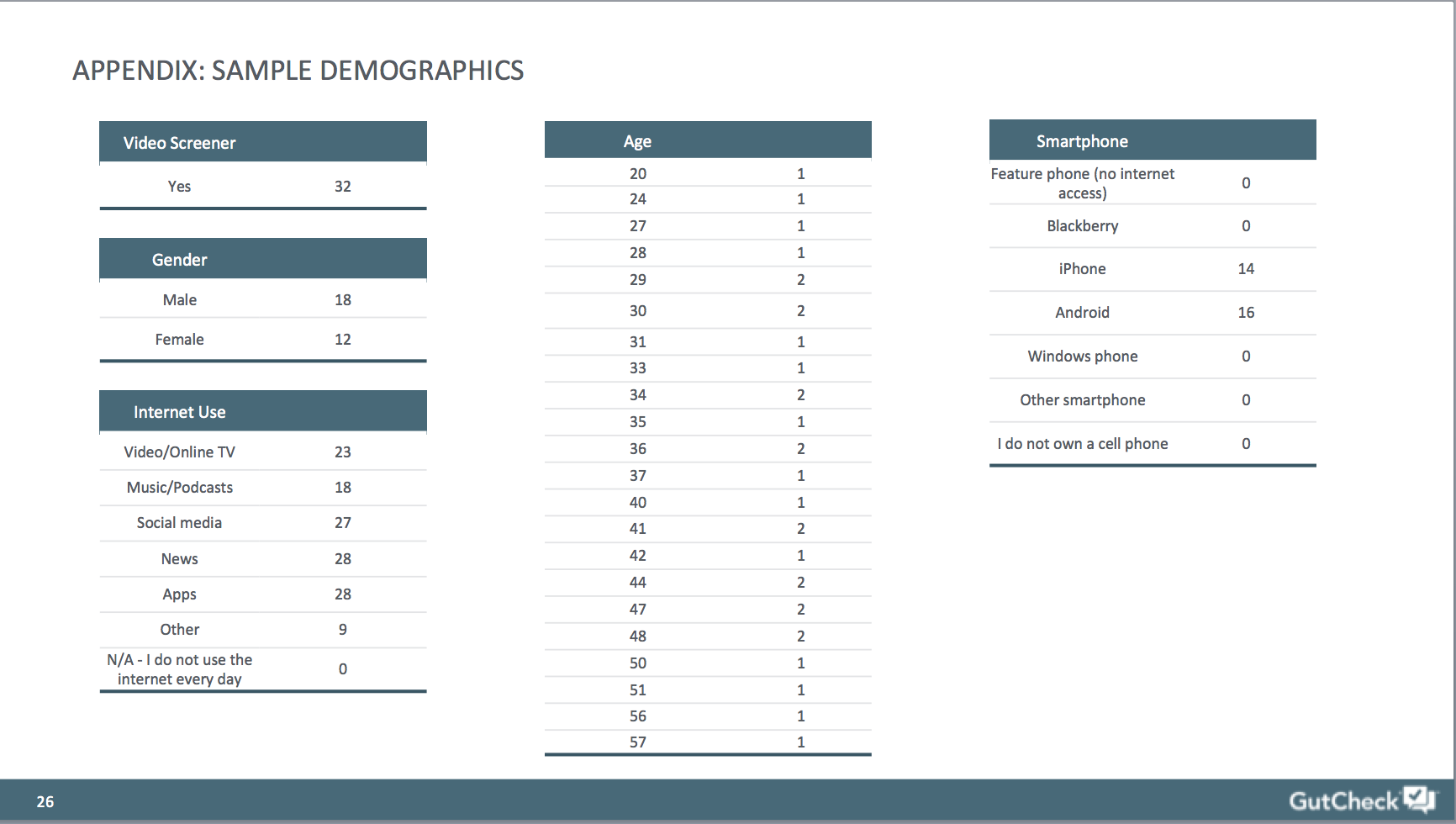 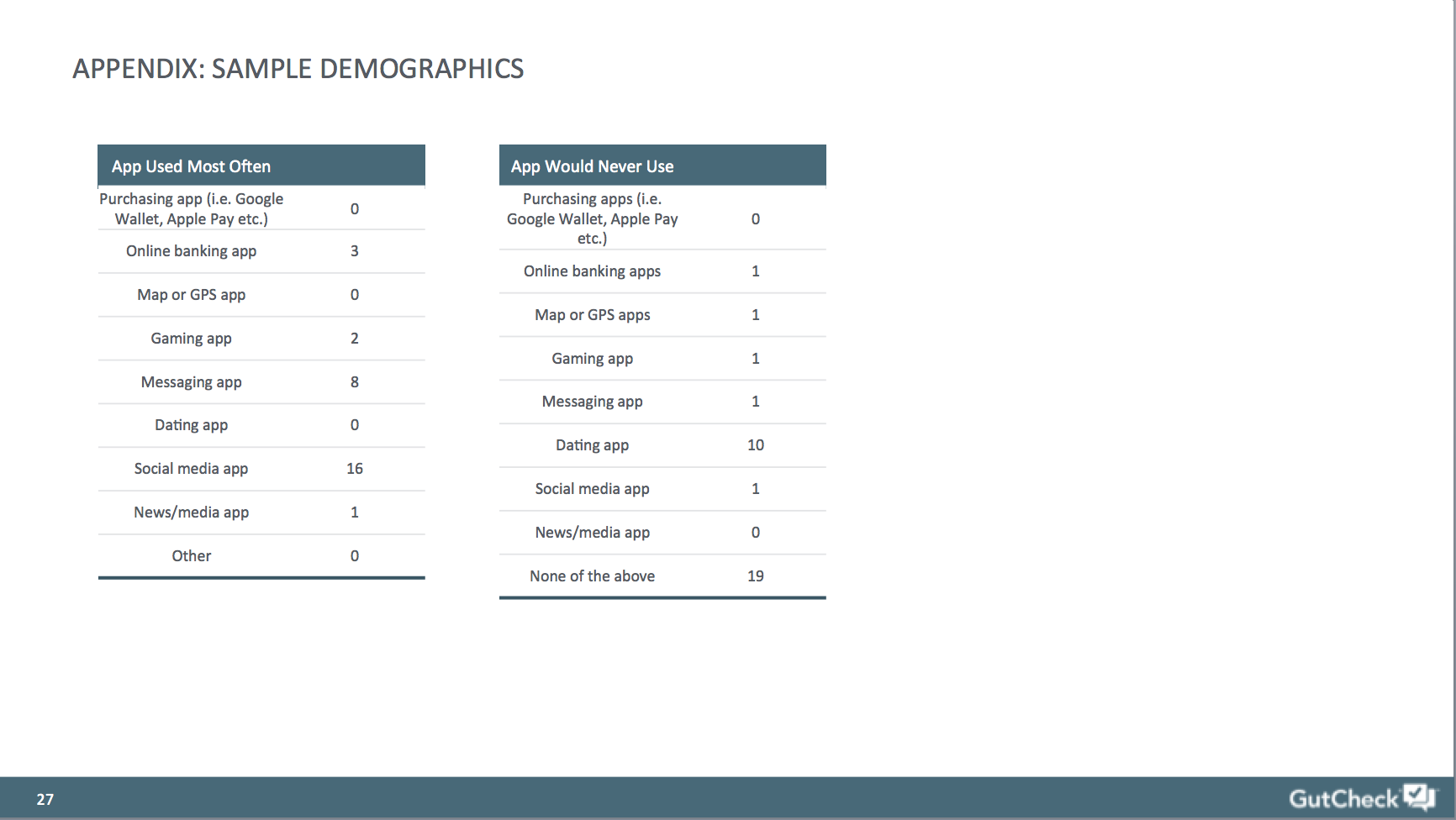